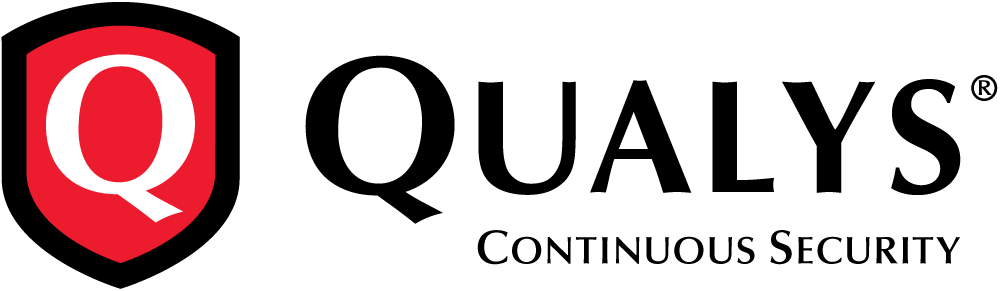 2016 State of Vulnerability Exploits
Amol Sarwate
Director of Vulnerability Labs, Qualys Inc.
Agenda
Vulnerabilities, Exploits, Exploit Kits
2016 Trends
Apply
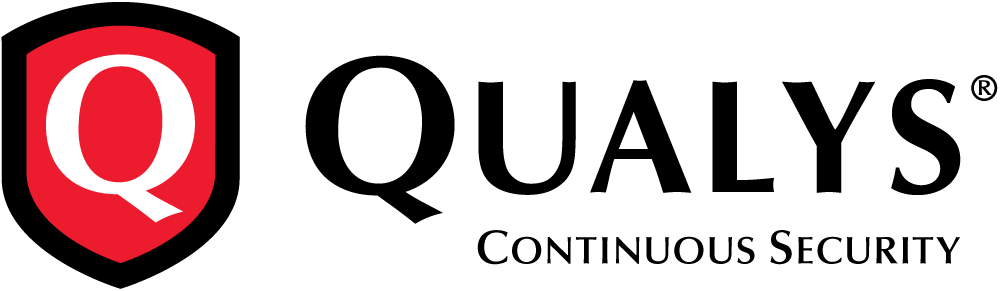 Vulnerabilities: Year over Year
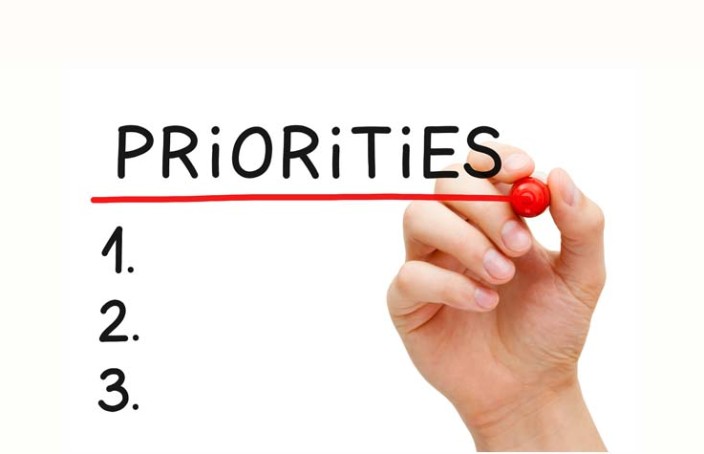 Vulnerability
Vulnerability is a flaw in the system that could provide an attacker with a way to bypass the security infrastructure.
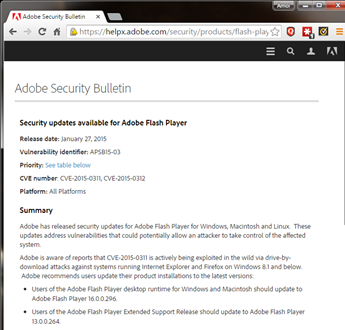 Exploit
An exploit, on the other hand, tries to turn a vulnerability (a weakness) into an actual way to breach a system.
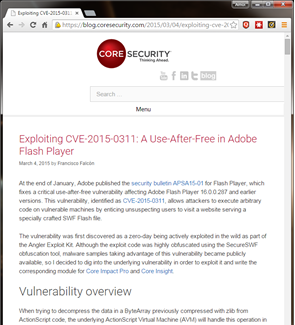 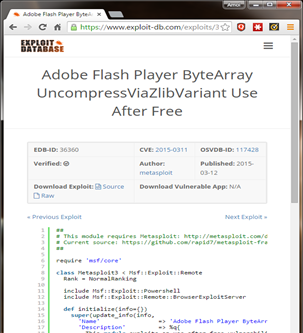 Exploit Frameworks Examples
An exploit, on the other hand, tries to turn a vulnerability (a weakness) into an actual way to breach a system.
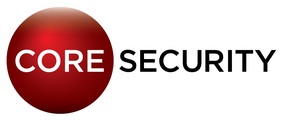 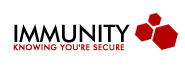 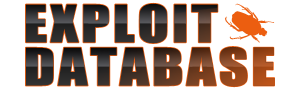 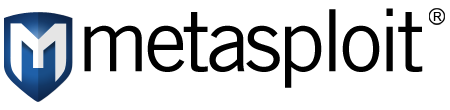 Exploit Kit
Exploit kits are toolkits that are used for the purpose of spreading malware. They automate the exploitation of mostly client-side vulnerabilities, come with pre-written exploit code and the kit user does not need to have experience in Vulnerabilities or Exploits.
Exploit Kit
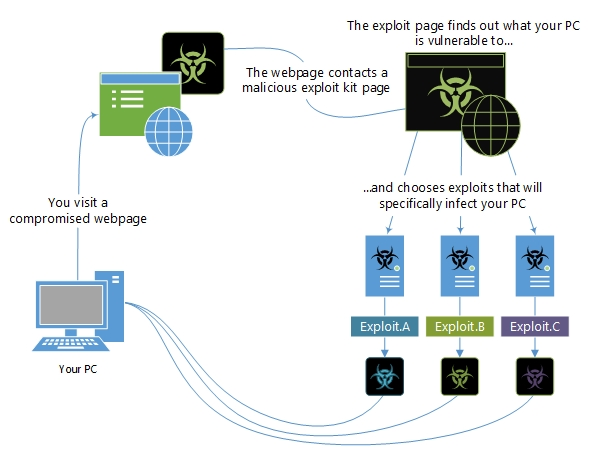 Image: http://www.microsoft.com/security/portal/mmpc/threat/exploits.aspx
Exploit Kit
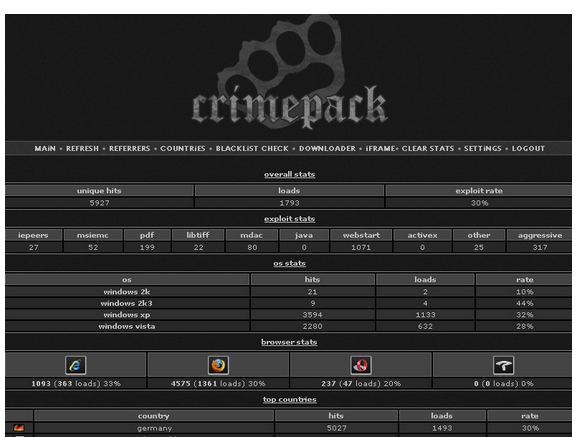 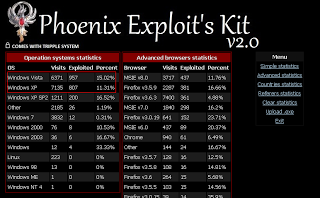 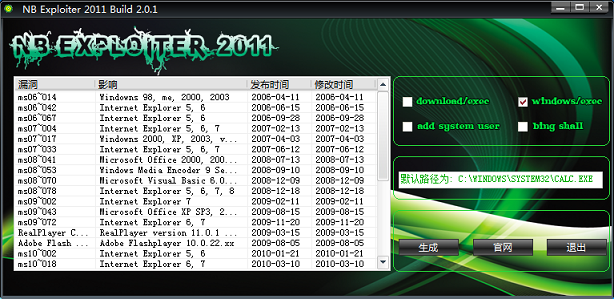 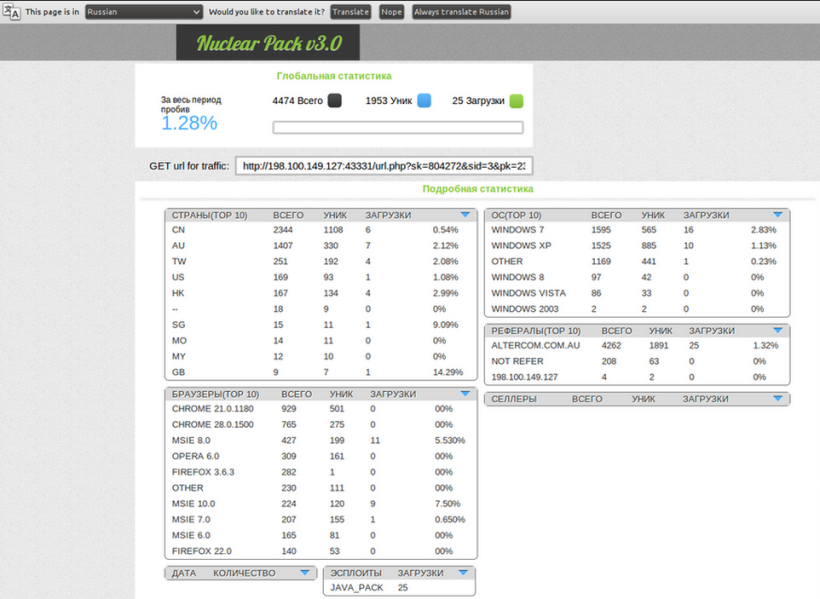 Exploit Kit Examples
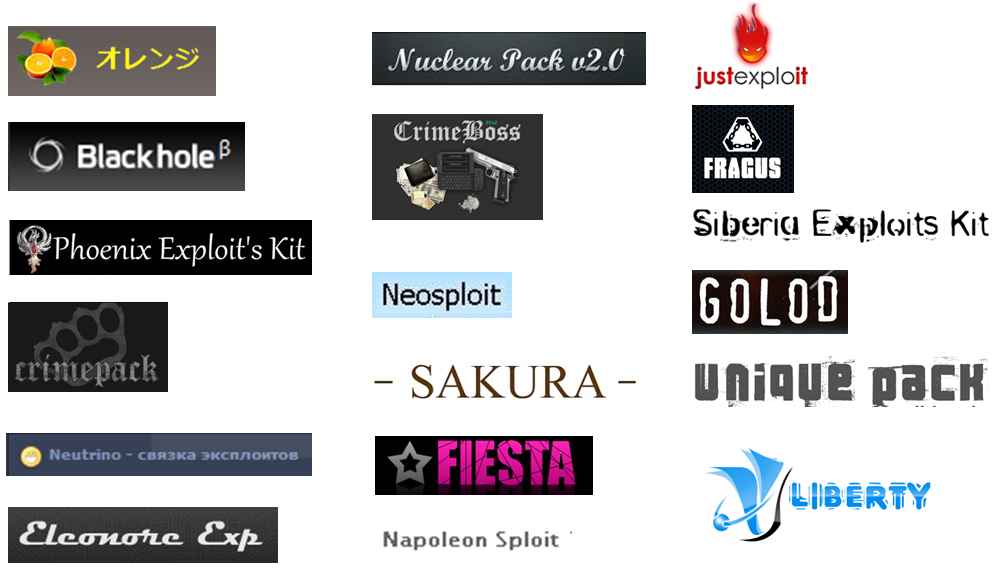 Exploit Trends2015-2016
#1. Most affected Vendors
#2. Only 26% Exploits targeted Operating Systems
Remote vs Local Exploits
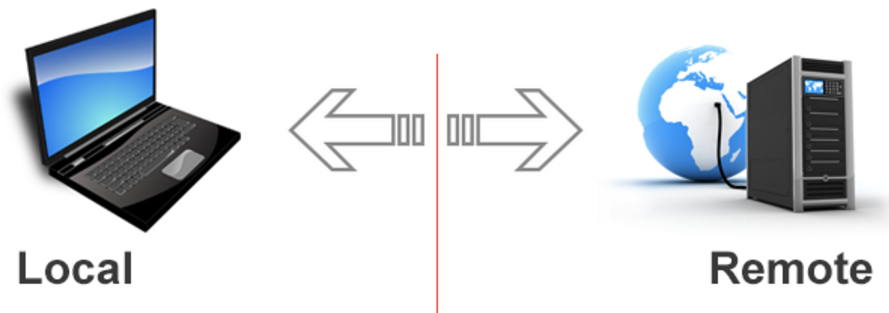 Requires Local
 Access
Remotely Exploitable
15
#3. Remote vs Local Exploits
Requires Local Access
Remotely Exploitable
(80%)
Remote vs Local Exploits
Requires Local
 Access
Remote vs Local Exploits
Remotely Exploitable
Requires Local Access
#4. Lateral Movement
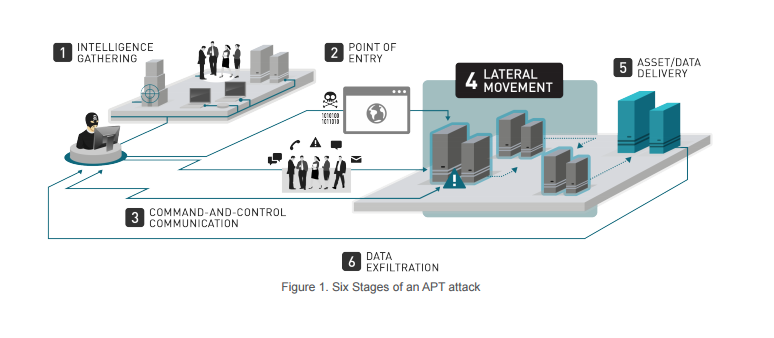 http://about-threats.trendmicro.com/cloud-content/us/ent-primers/pdf/tlp_lateral_movement.pdf
Lateral Movement
50% of Vulnerabilities had minimal Lateral Movement
Remote + High Lateral Movement
#5. Exploits for EOL Applications
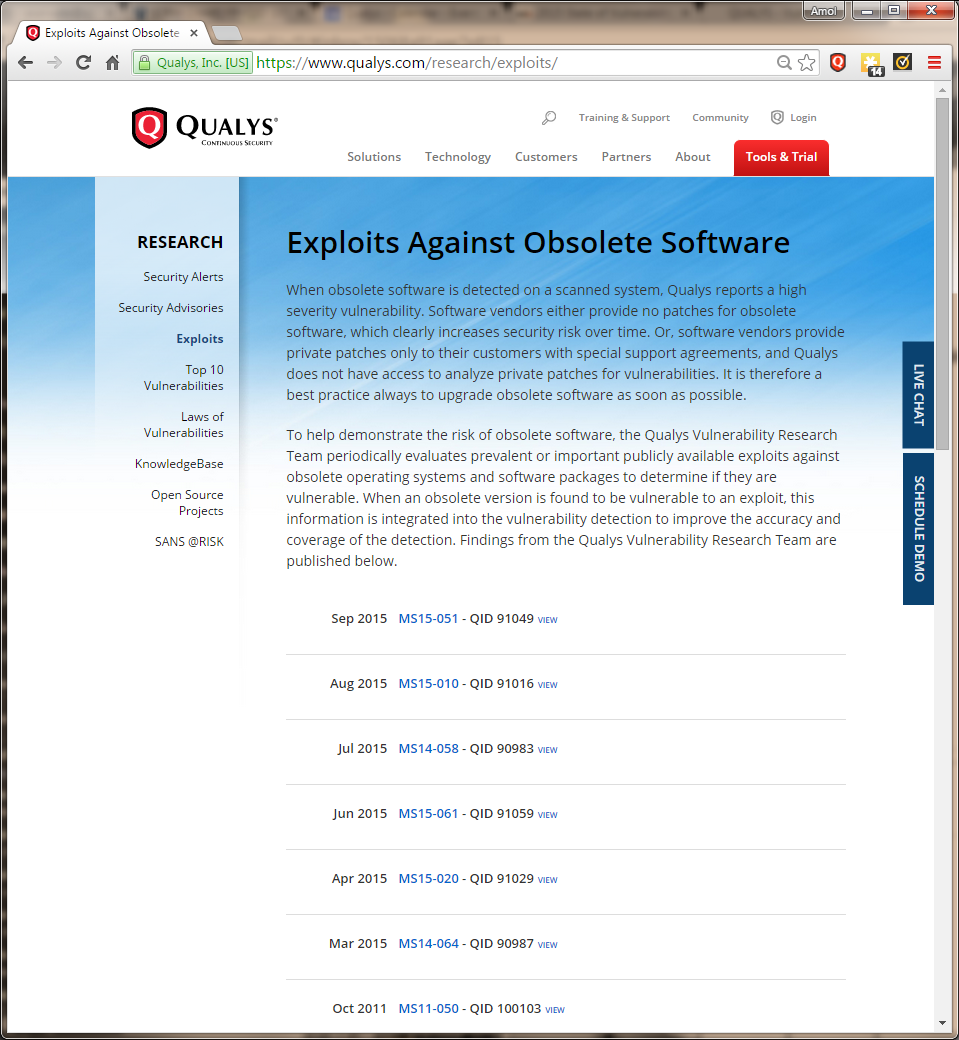 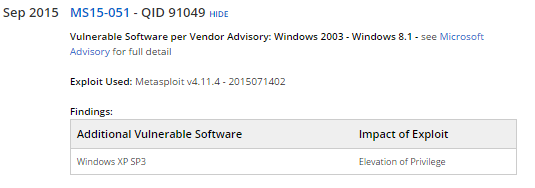 Exploits for EOL Applications
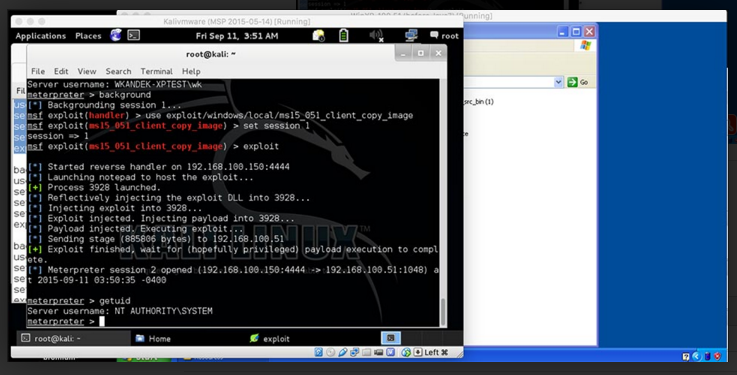 #6. Only 7% of Vulnerabilities in 2015 had an associated Exploit
Exploit Kits of 2015-2016
#7. Less than 1% of Vulnerabilities had an associated Exploit Kit
Applying Exploit knowledge
Next Week: Create inventory of :
Applications with weaponized Exploit packs
EOL Applications and EOL Operating Systems
Vulnerabilities with working exploits
Vulnerabilities that can be remotely compromised
Next Month:
Upgrade EOL applications
Patching all vulnerabilities with Exploit packs and exploits
Next Quarter:
Automatic inventory and alerting
Debate if most exploited applications, like Flash, are required for business.
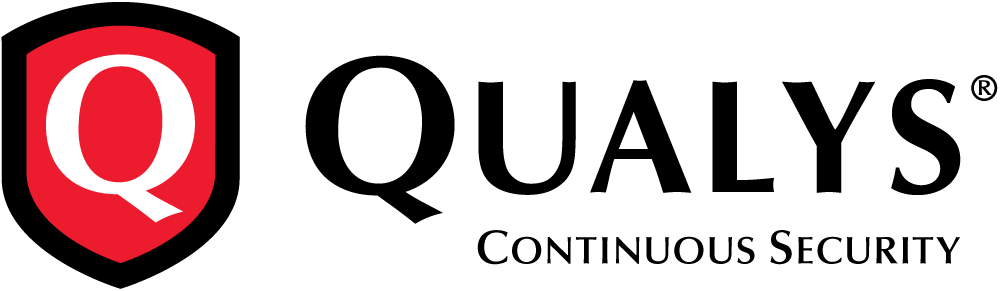 Thank You
Amol Sarwate
      @amolsarwate
Director of Vulnerability Labs, Qualys Inc.
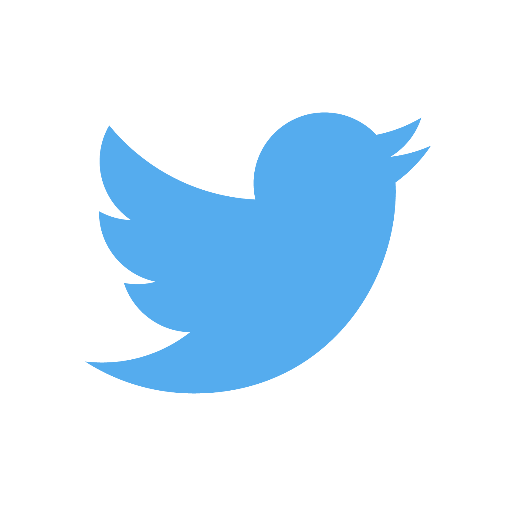